Water Data Services
David R. Maidment
Waterways Centre for Freshwater Research
University of Canterbury and Lincoln University

Brent WatsonHorizons Regional CouncilPalmerston North

28 February 2018
This is Lecture 2 of a course WATR 404/604 presented to students of the 
University of Canterbury and Lincoln University.

The support of the Horizons Regional Council in enabling Brent Watson to 
participate in this class is gratefully acknowledged.
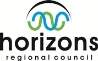 Towards a Global WaterInformation System
David R. Maidment
Center for Research in Water Resources
University of Texas at Austin
Acknowledge Leadership of Horizons Regional Council
Michael McCartney, Jeff Watson, Brent Watson, Sean Hodges
Presented to New Zealand Hydrological Society
Palmerston North, New Zealand | 22 February 2013

Adapted from a presentation to 14th Congress of the WMO Commission for Hydrology
Geneva, Switzerland | 9 November 2012
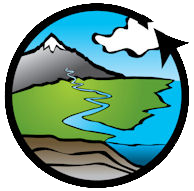 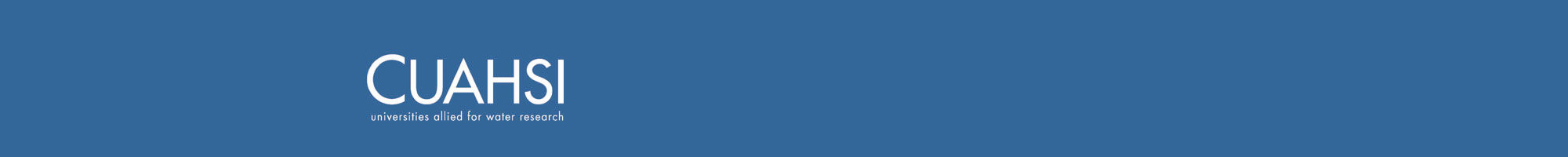 Consortium of Universities for the Advancement of Hydrologic Science, Inc.
www.cuahsi.org
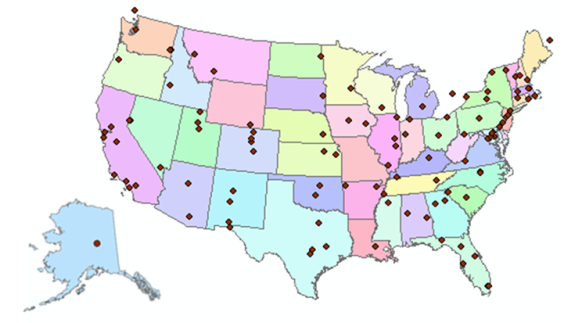 CUAHSI 
A consortium representing 125 US universities
Supported by the National Science Foundation Earth Science Division
Advances hydrologic science in nation’s universities
Includes a Hydrologic Information System project
Invented WaterML language for water resources time series
Building an academic prototype system
Hydrologic Measurement
Water Quantity
Rainfall
Soil Water
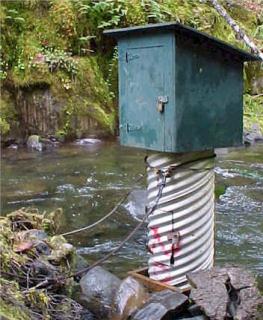 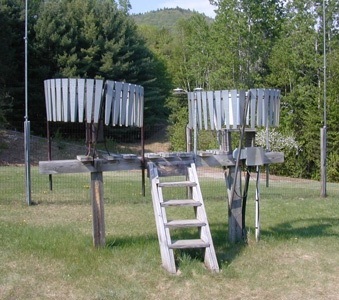 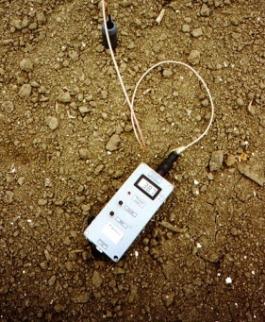 Water Quality
Meteorology
Groundwater
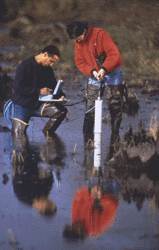 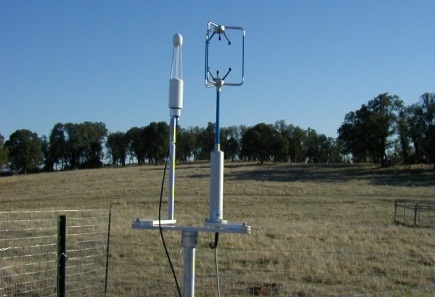 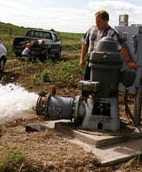 Sampled Data
Time series data at point locations
WaterML2 Web Services –  US Geological Survey…..
Water time series data on the internet
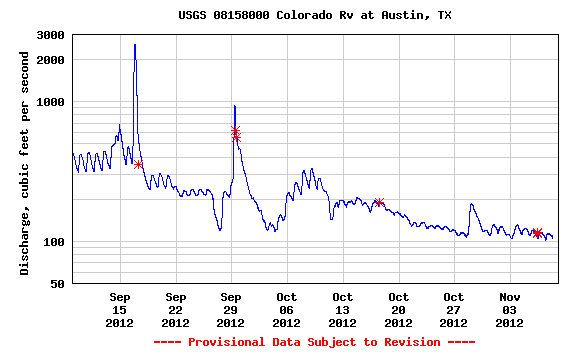 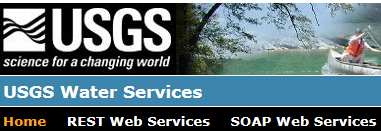 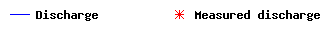 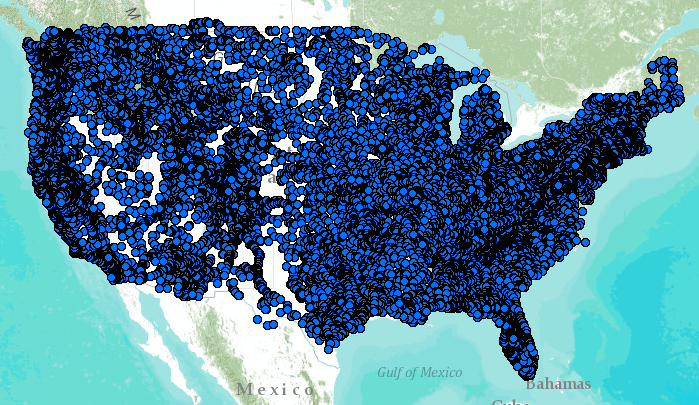 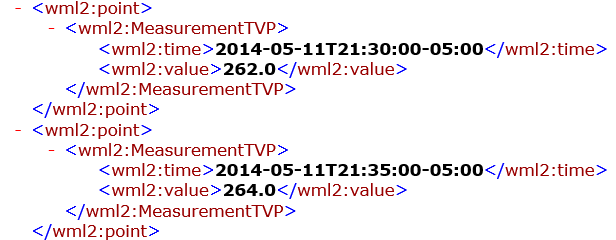 24/7/365 service 
For daily and real-time data
. . . Operational water web services system for the United States
http://waterservices.usgs.gov/nwis/iv/?format=waterml,2.0&sites=08158000&period=P1D&parameterCd=00060
Web Pages and Web Services
Web services deliver data encoded in XML
Web pages deliver text and images
http://waterservices.usgs.gov/
http://water.usgs.gov/
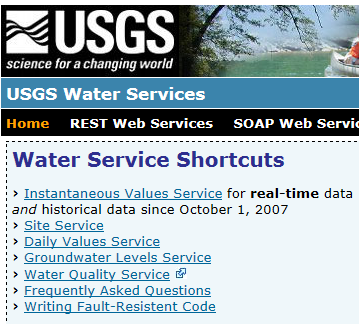 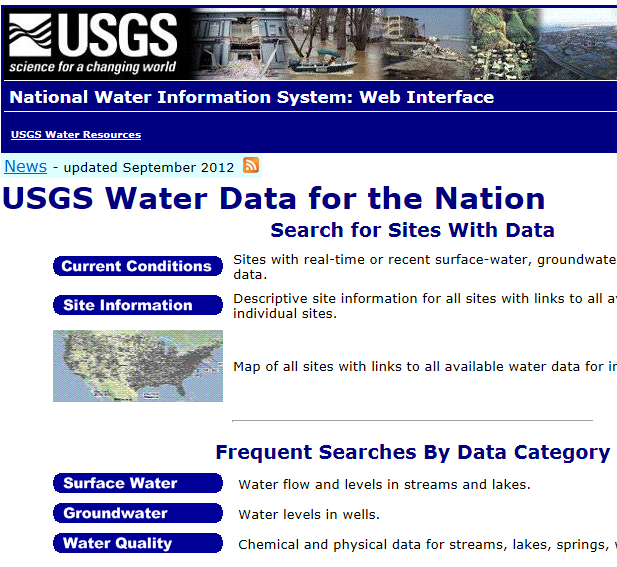 Open Geospatial Consortium
More than 400 companies and agencies globally
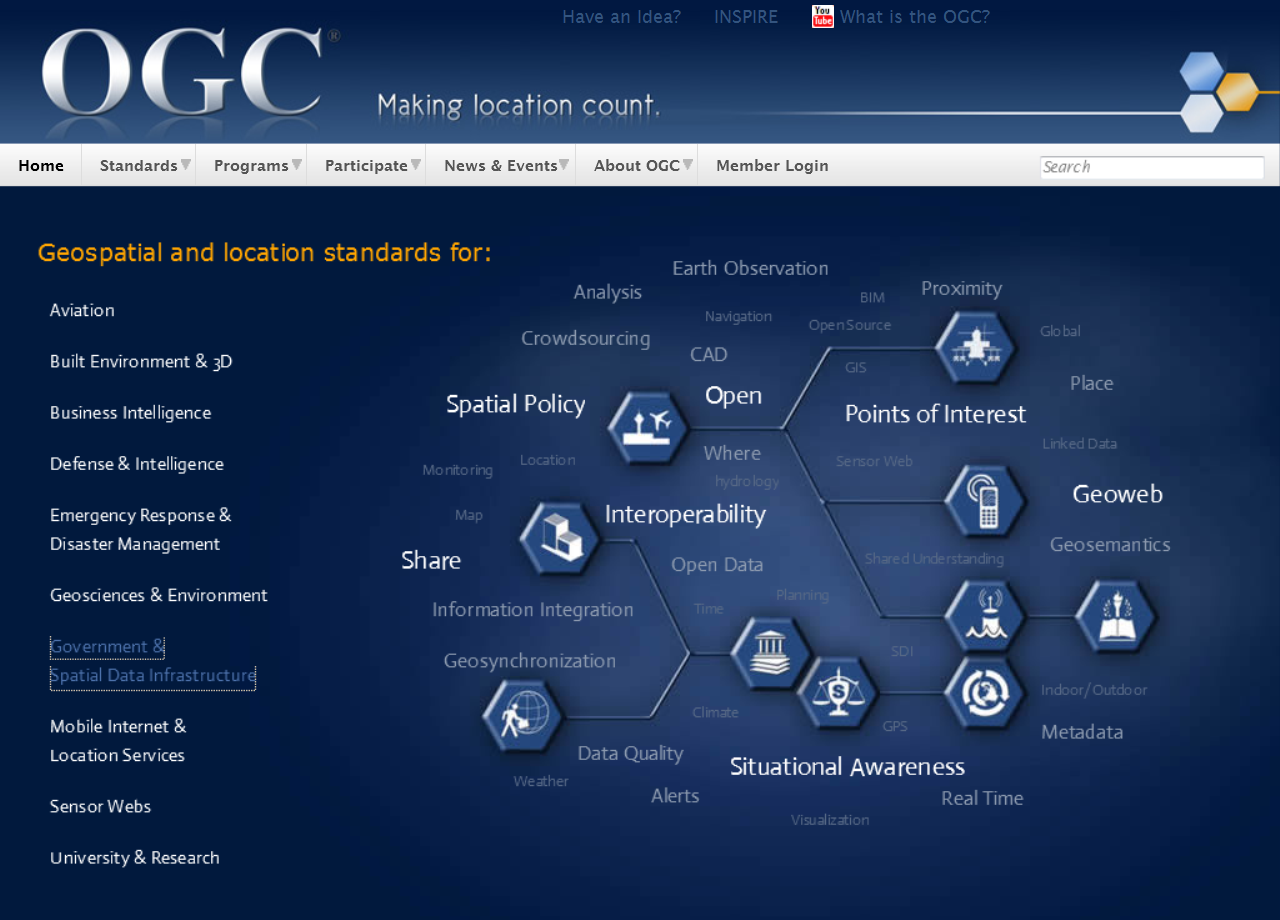 . . . Internet data standards for maps and observational data
OGC/WMO Hydrology Domain Working Group
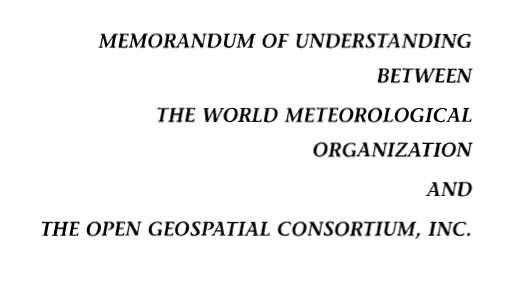 12-year effort to define international water data standards
A time series for one variable at one location
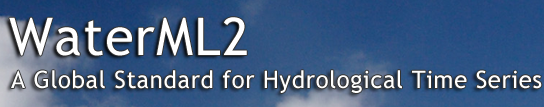 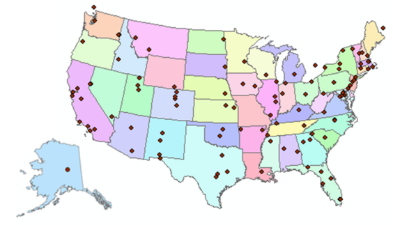 Technical Meetings Each 3 MonthsFour Interoperability Experiments
 (Surface water, groundwater, forecasting)
Annual week-long workshops
Involvement by many countries
Research started by CUAHSI in United States
Adoption
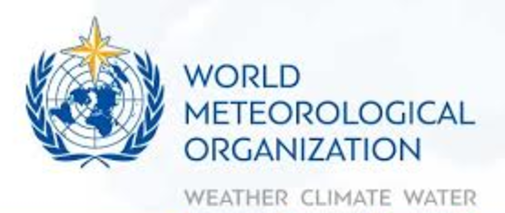 2004
2008
2010
2012
2016
[Speaker Notes: (1)    A four-year international effort has been undertaken to reconcile WaterML with international standards;
(2)    This effort was initiated with the establishment of an Hydrology Domain Working Group by the Open Geospatial Consortium in September 2008;
(3)    An OGC representative attended the WMO Congress of the Commission for Hydrology in 2008
(4)    A formal agreement between Secretary General of WMO and President of OGC in 2009 to jointly develop standards for hydrology, climatology, oceanography and climatology;
(5)    The joint OGC/WMO Hydrology Domain Working Group was supported by a large work effort, annual week-long workshops, four interoperability experiments for surface and groundwater data exchange, and participation by many countries;
(6)    In June 2012, the OGC voted to adopt the revised version, WaterML2 as an international standard for exchange of water resources time series (the first such public standard that has existed);
(7)    This Congress to the WMO Commission for Hydrology to whom I am speaking is considering WaterML2 for adoption as an official standard by WMO]
New Zealand – 16 regions
NIWA operates about 20% of 1300 hydrometric stations Regional authorities operate about 80% of stations
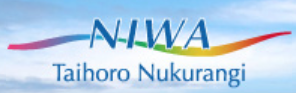 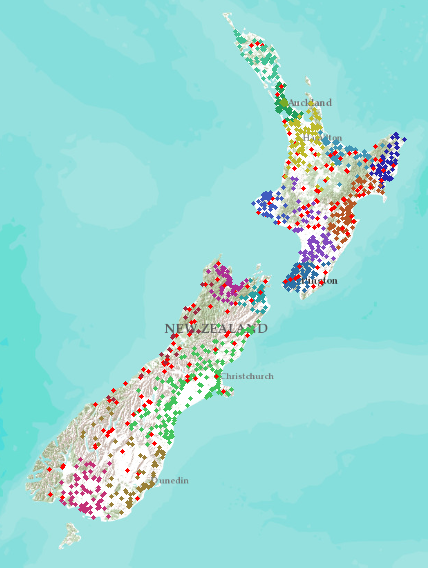 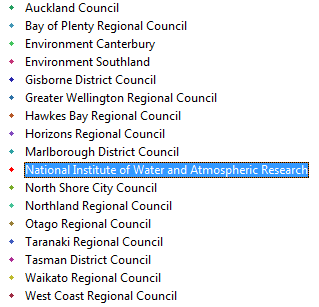 Develop a federated hydrological information infrastructure . . .
                    . . . linking nationally and regionally collected data
Proposed New Zealand Water Information System
NIWA operates about 20% of 1300 hydrometric stations Regional authorities operate about 80% of stations
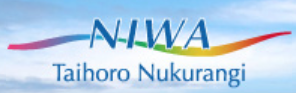 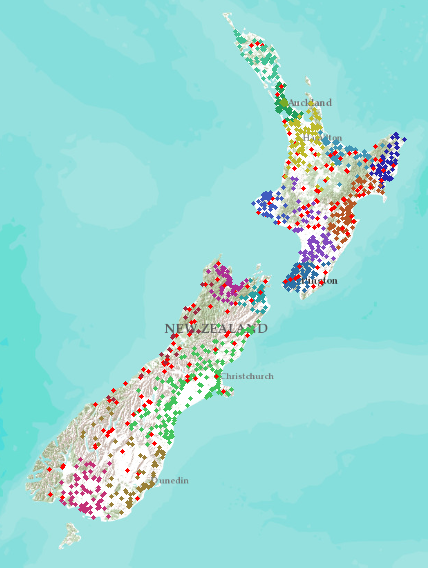 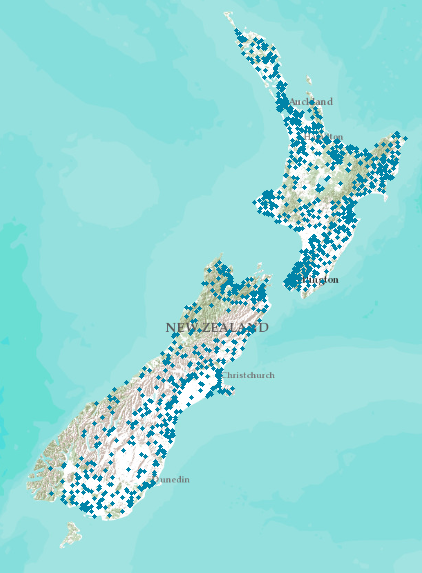 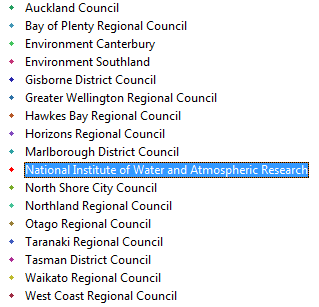 New Zealand 
Water Information System
Develop a federated hydrological information infrastructure . . .
                    . . . linking nationally and regionally collected data
Current State of Play for NZ – all Done!
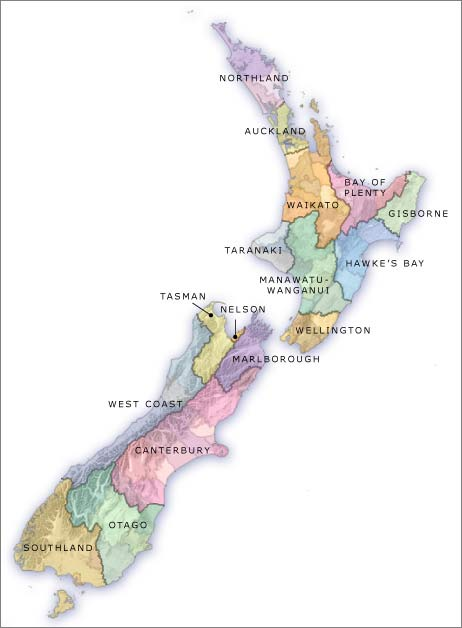 National - CRIs
Local Government
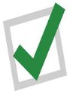 3
16
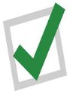 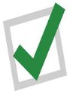 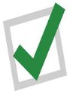 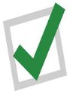 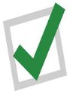 SOS2/WaterML2
now
SOS2/WaterML2
now
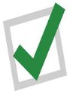 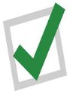 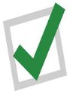 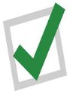 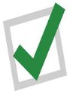 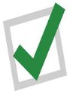 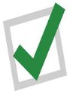 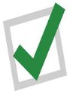 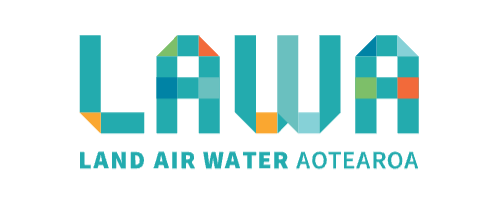 SOS = Sensor Observation Service
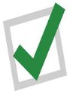 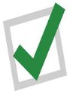 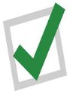 Slide: Brent Watson, HRC
Data Sharing using Open Standards in LAWA
National synthesis without centralizing the data

Each region maintains its own data

Data are accessed through “web services”

Common language for water: WaterML2

Open Geospatial Consortium standards

All information “looks the same” to user


A tremendous technological achievement for New Zealand!!!
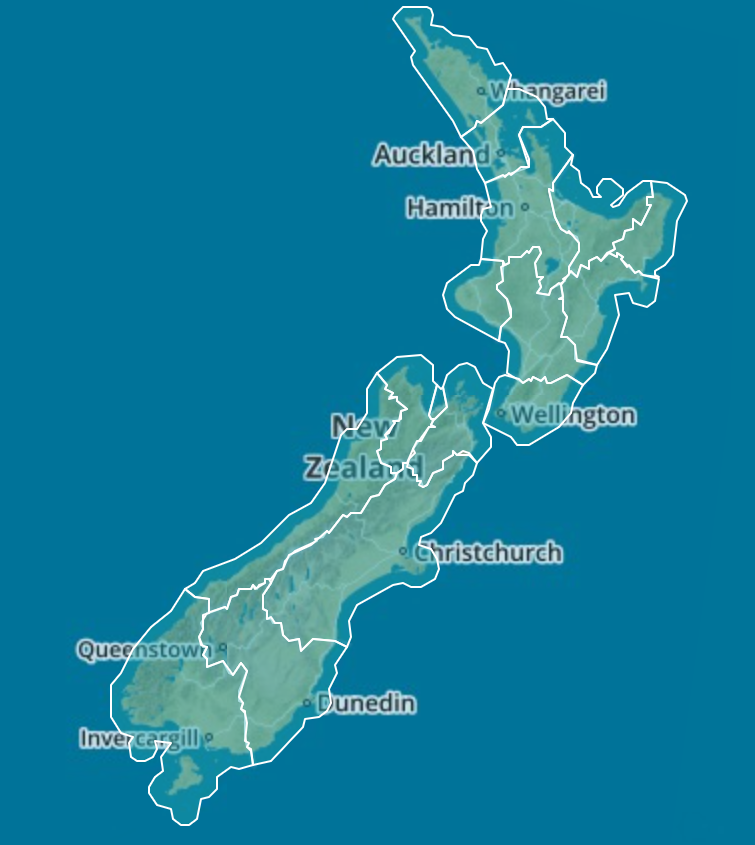 Credit: LAEMG, especially Horizons Regional Council
Michael McCartney, Jeff Watson, Brent Watson, Sean Hodges
NIWA, Landcare, Kisters, Hilltop, 52North
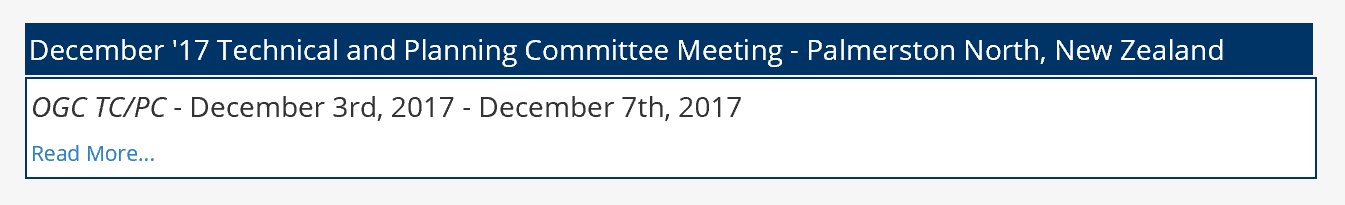 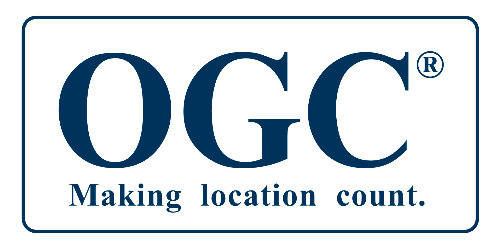 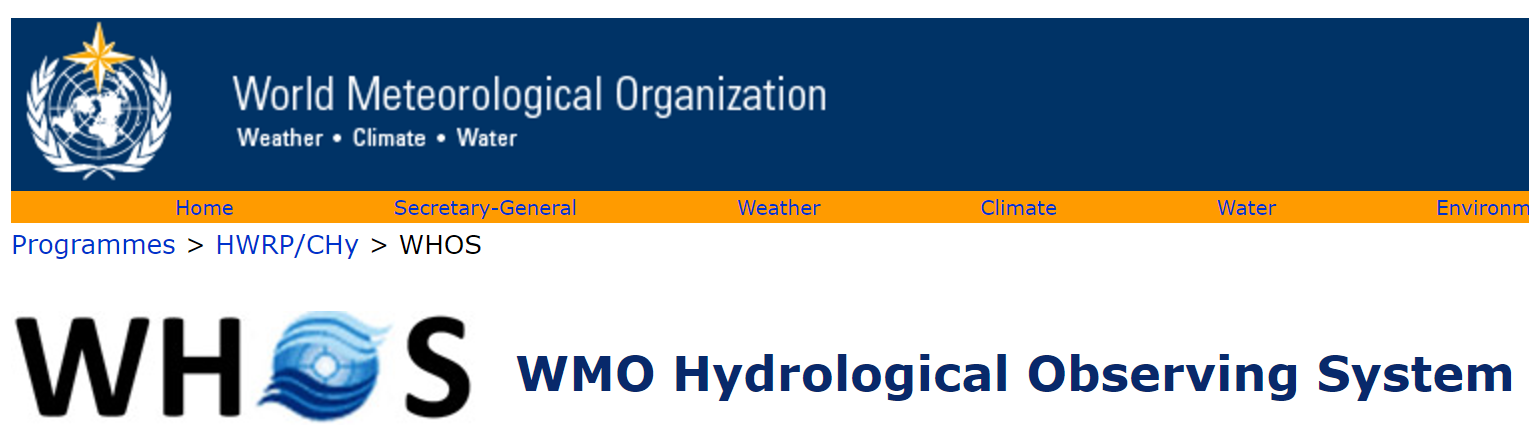 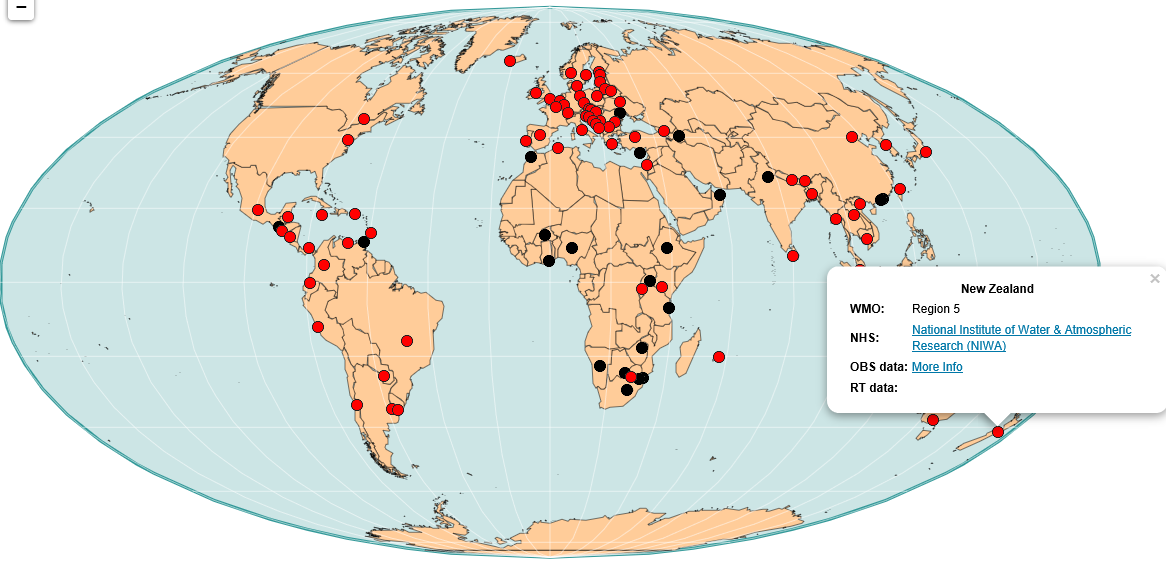 NIWA
New Zealand data globally accessible
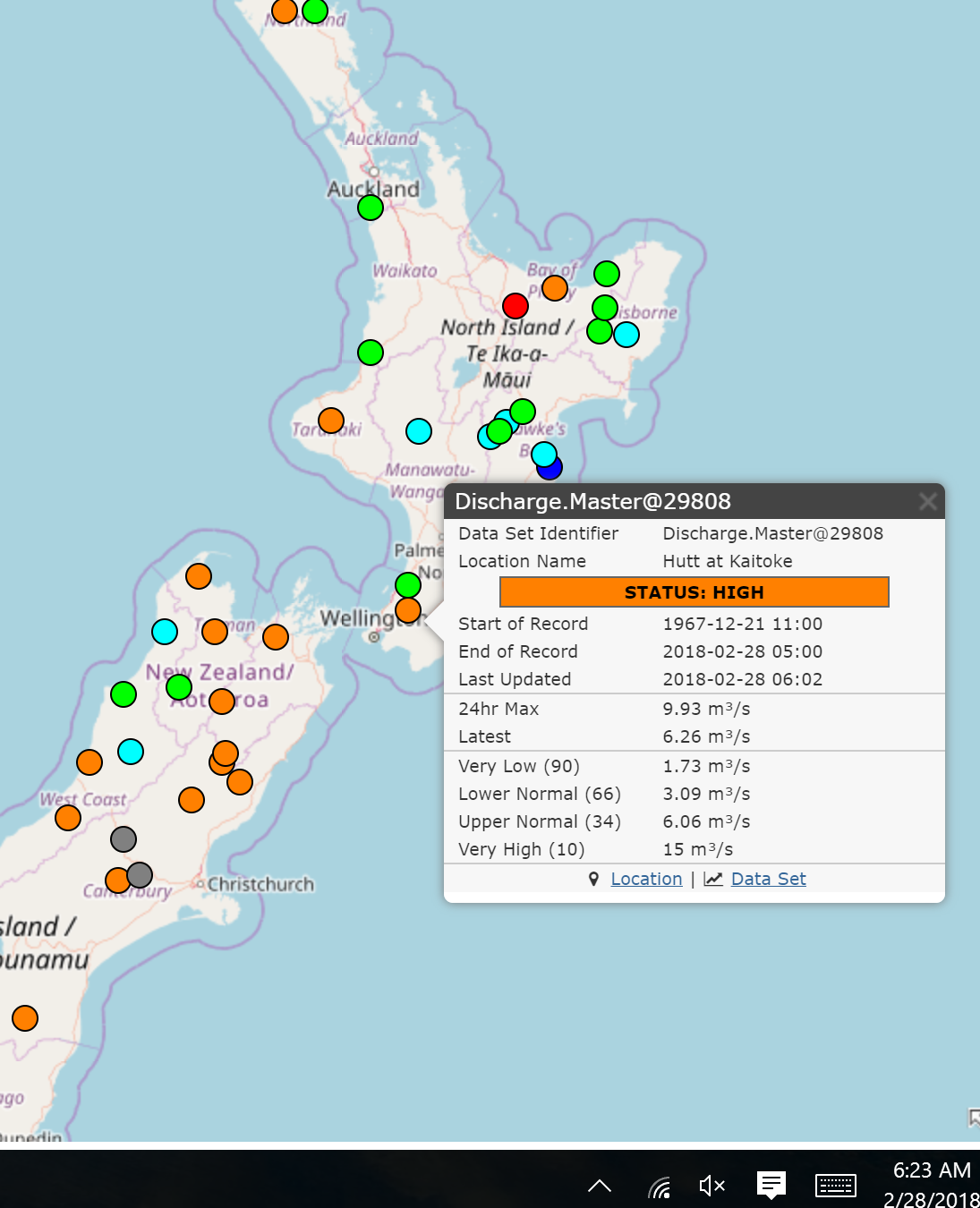 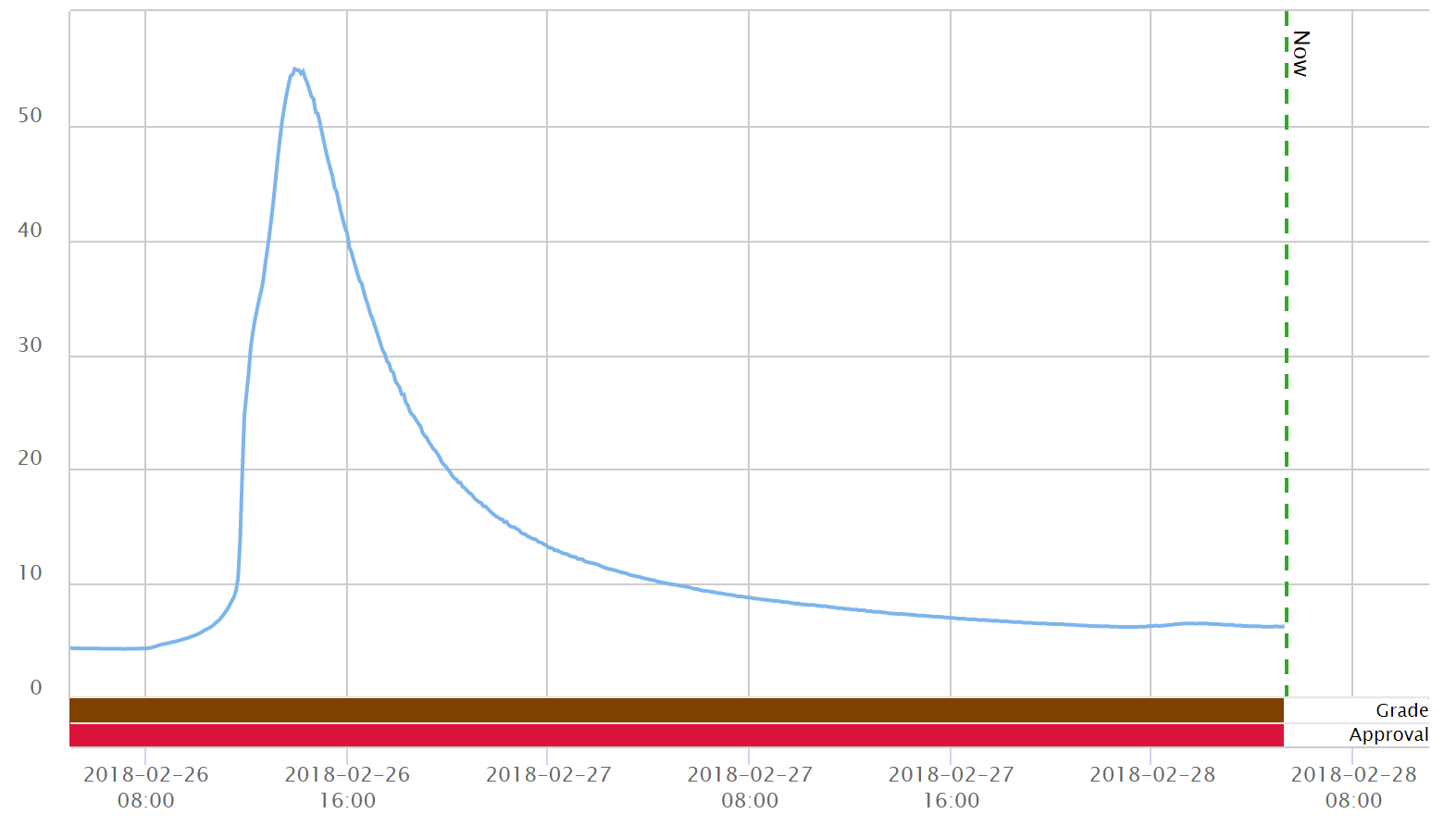 Current Flow Data for the Hutt River at Kaitoke
Updated 6:02AM
28 Feb 2018, 6AM
Accessed 6:23AM
http://www.wmo.int/pages/prog/hwrp/chy/whos/
Modified from:
Seventh Workshop of the WMO/OGC Hydrology DWGKoblenz, 16 June 2016
Hydrological data sharing
The New Zealand experience
Brent Watson
Jeff Watson
Sean Hodges

Horizons Regional Council 
New Zealand
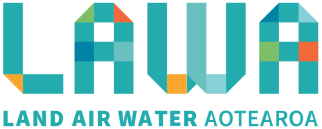 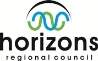 Partners / Providers
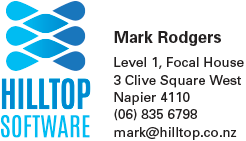 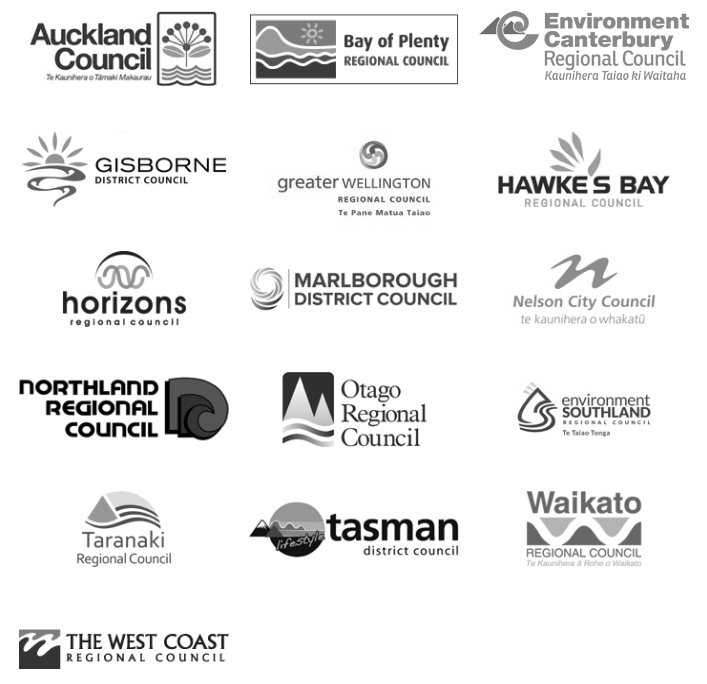 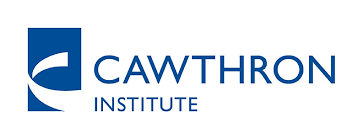 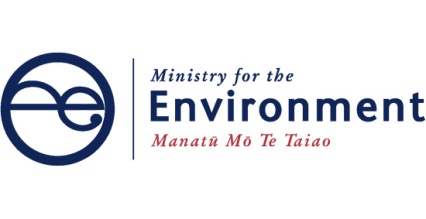 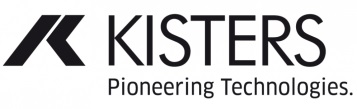 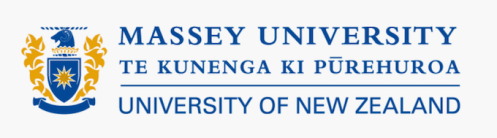 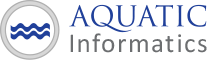 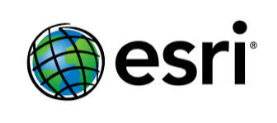 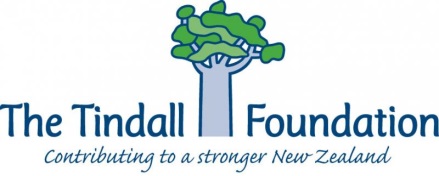 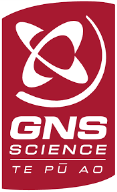 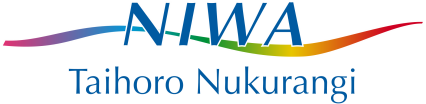 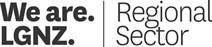 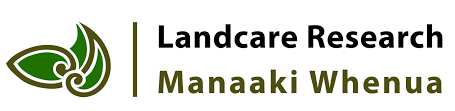 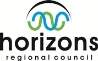 New Zealand Water Abstraction
Ranking of water abstraction per capita for OECD countries in 2007
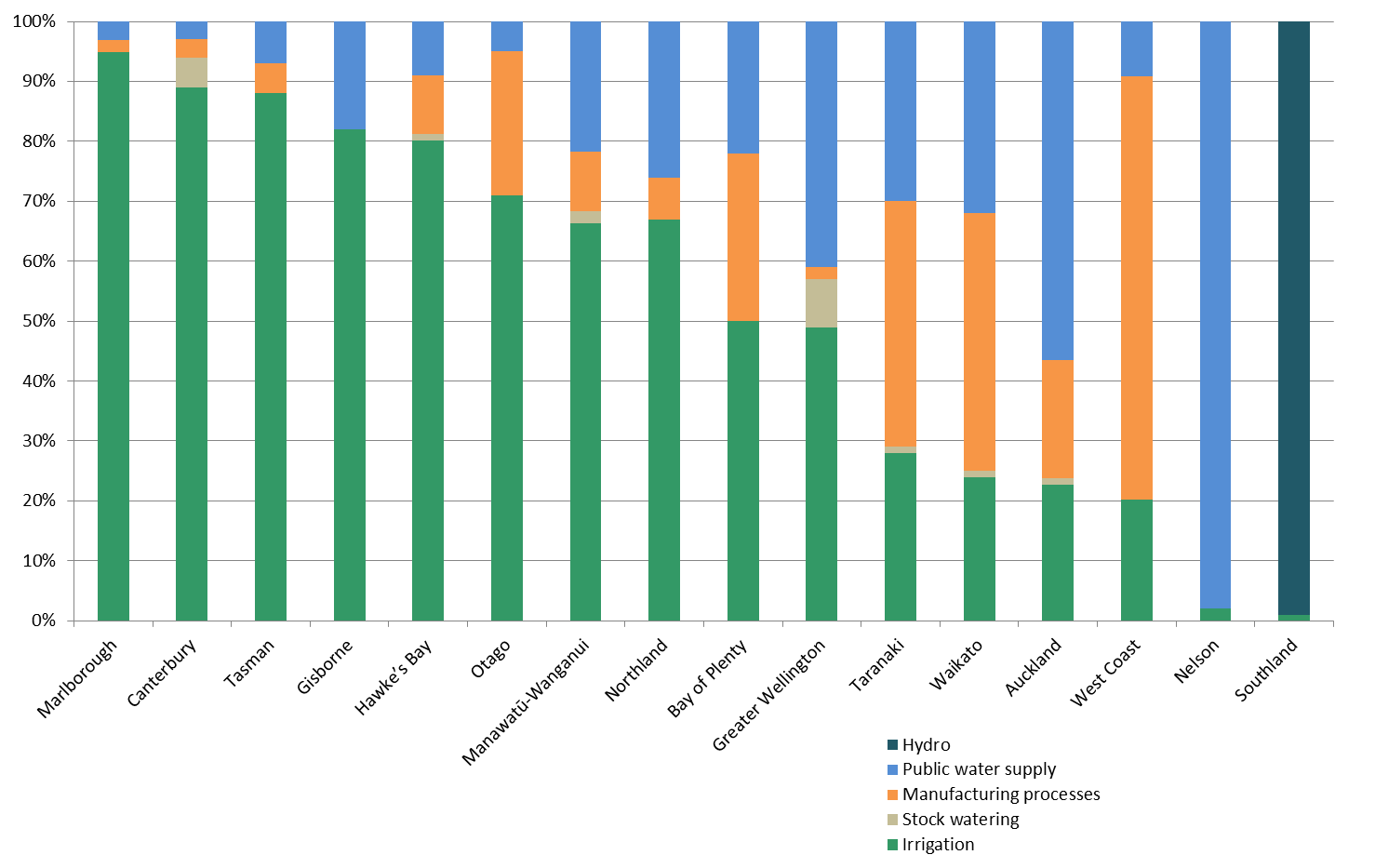 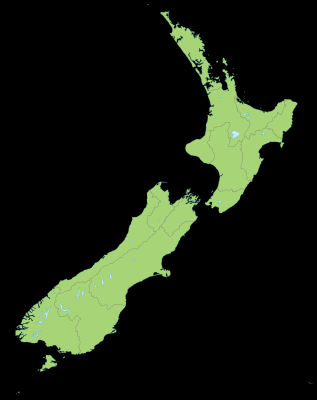 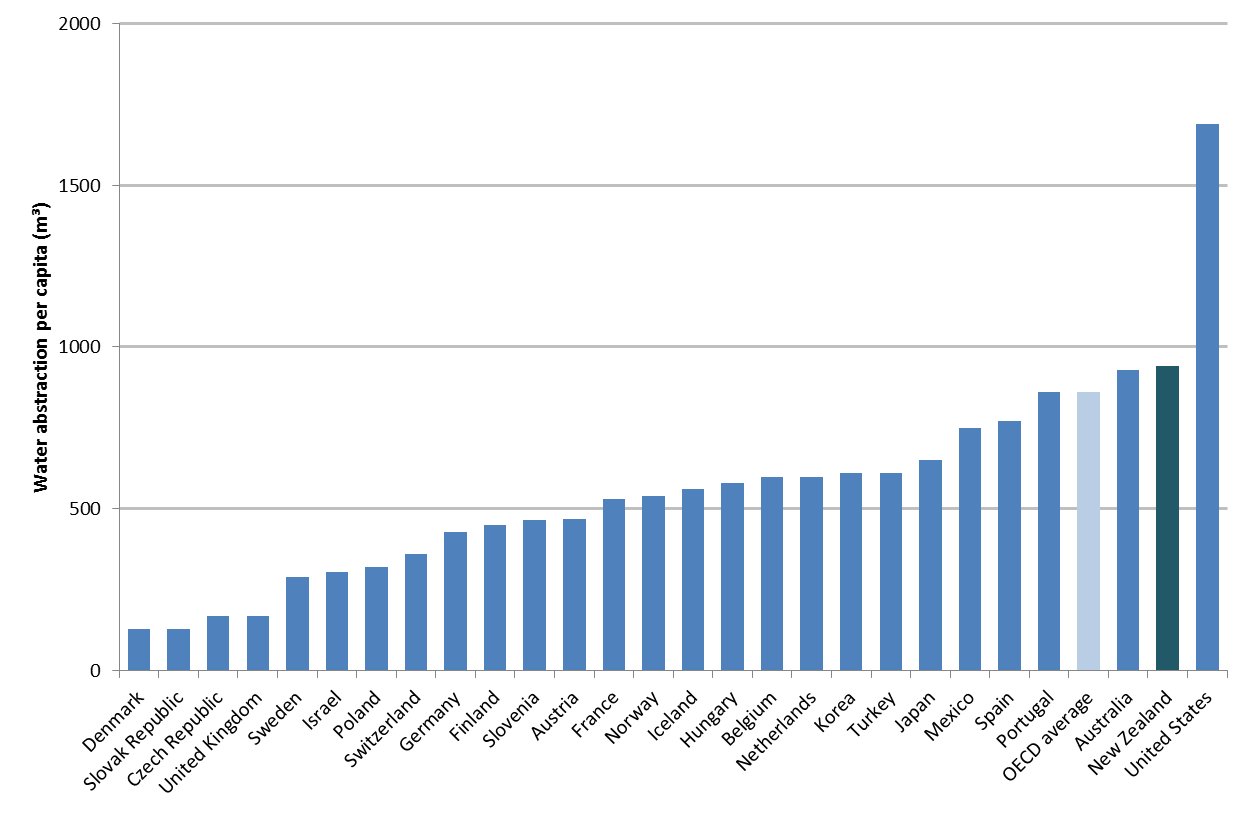 United States
New Zealand
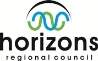 New Zealand
Resource Management Act 1991
Purposes and principles
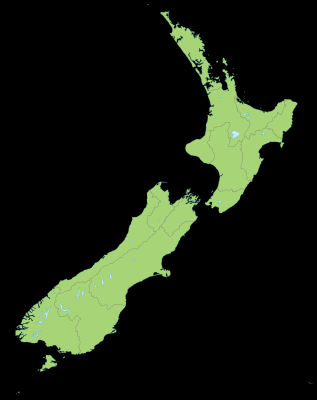 National environmental
standards
(optional)
National policy statements
(optional)
New Zealand coastal policy statements
(mandatory)
Central
government
Regional policy statements
(mandatory)
Local
government
District plans
(optional)
Regional plans
(optional)
Regional coastal plans
(mandatory)
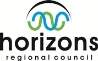 New Zealand Water Policy
The Land and Water Forum brought together a range of stakeholders consisting of industry groups, electricity generators, environmental and recreational NGOs, iwi, scientists, and other organisations with a stake in freshwater and land management.
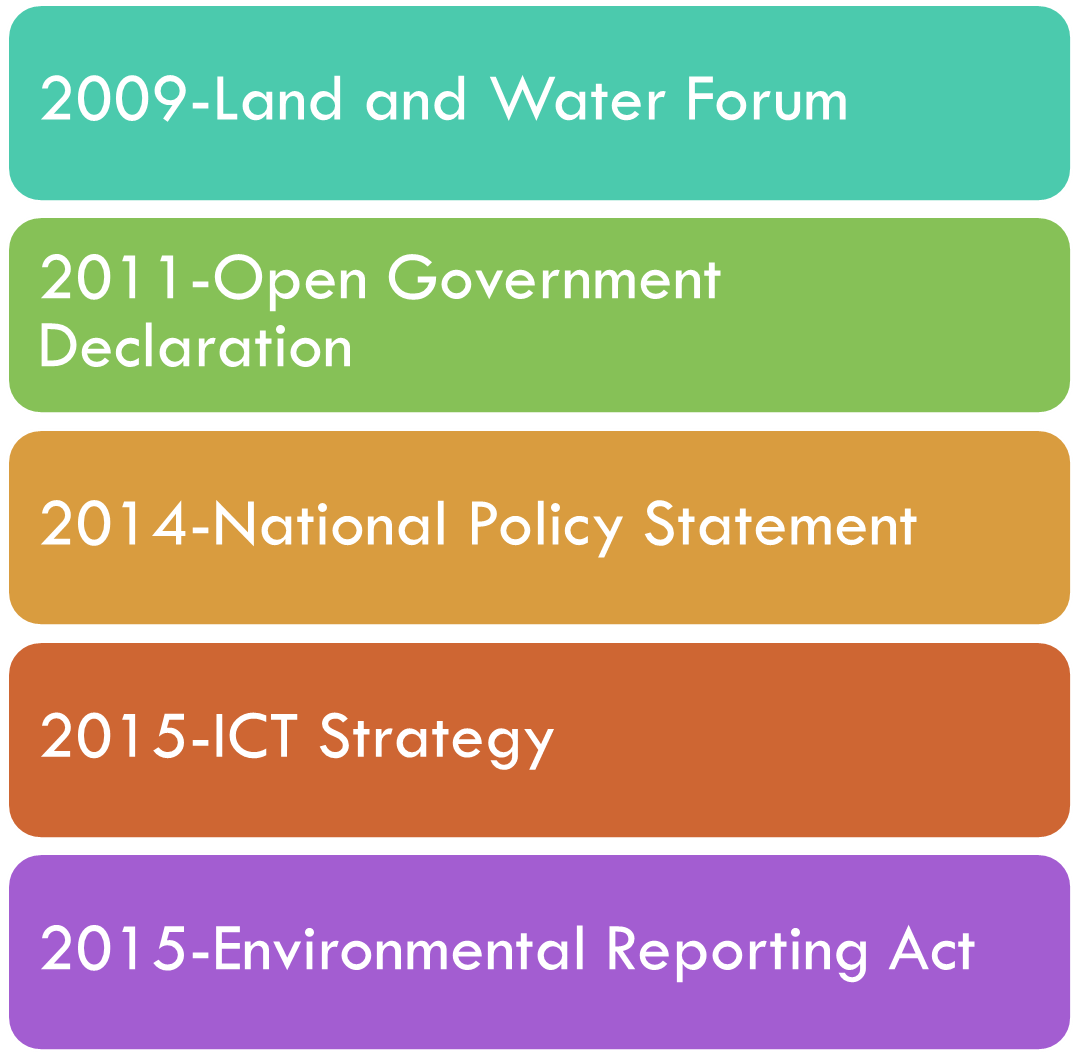 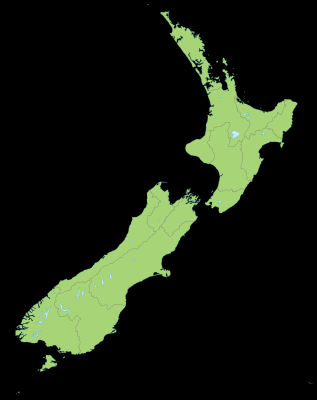 The government holds data on behalf of the New Zealand public. We release it to enable the private and community sectors to use it to grow the economy, strengthen our social and cultural fabric, and sustain our environment. We release it to encourage business and community involvement in government decision-making.
The NPS-FM provides direction about how local authorities should carry out their responsibilities under the Resource Management Act 1991 for managing fresh water.
The Government ICT Strategy was revised in 2015 to ensure that, in a dynamic technology environment, it can achieve the government’s aim of an ICT-enabled transformation of public services to New Zealanders
The purpose of this Act is to require regular reports on New Zealand’s environment.
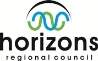 NZ Regional Sectors
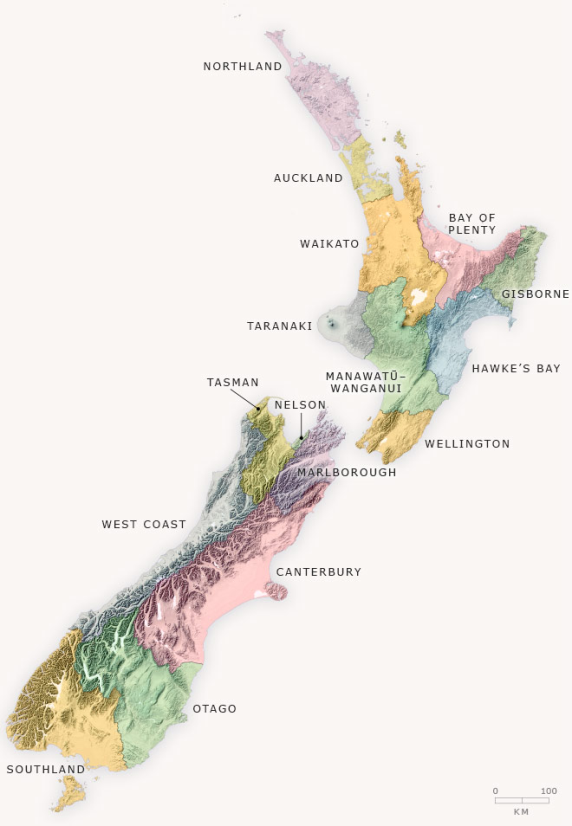 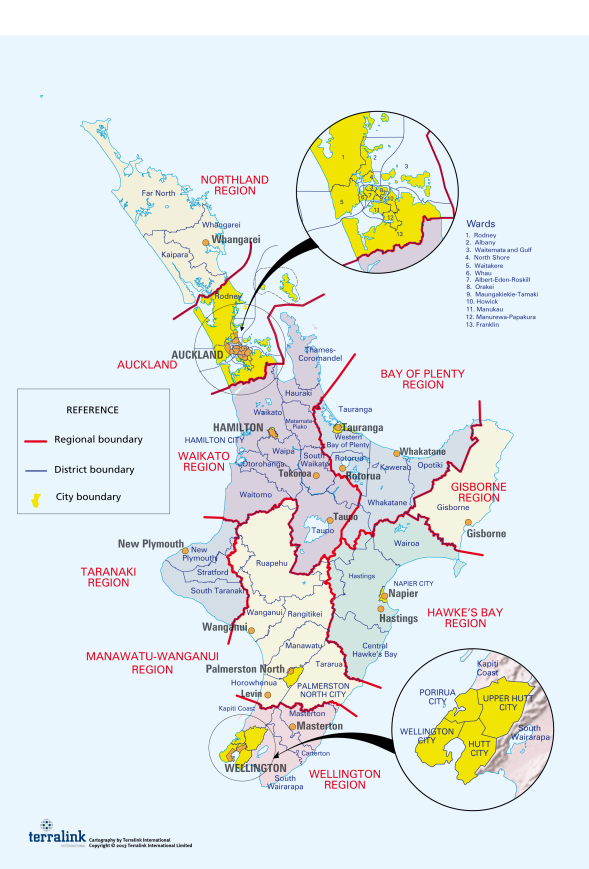 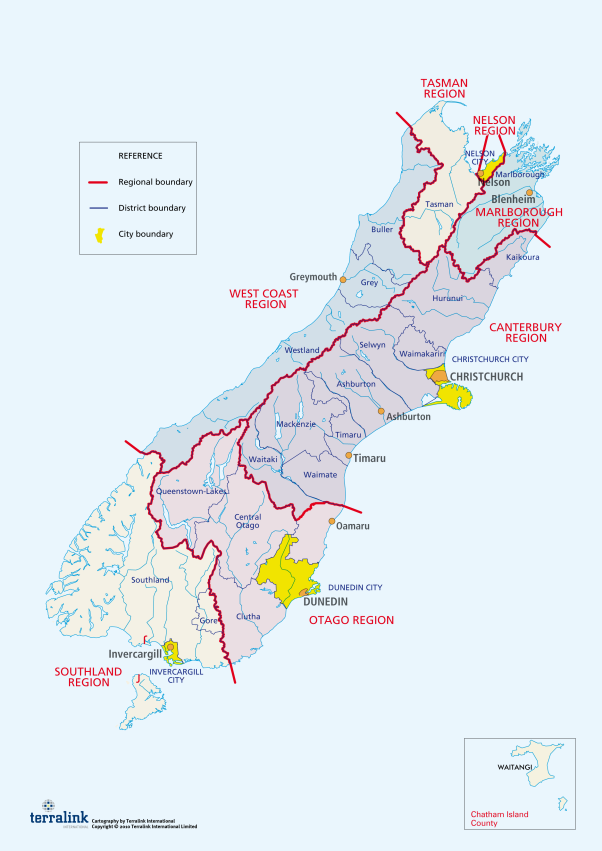 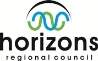 Drivers
National Reporting
Consistent data
Reliability
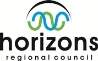 Timeline for Data Federation
LAWN – database&Excel
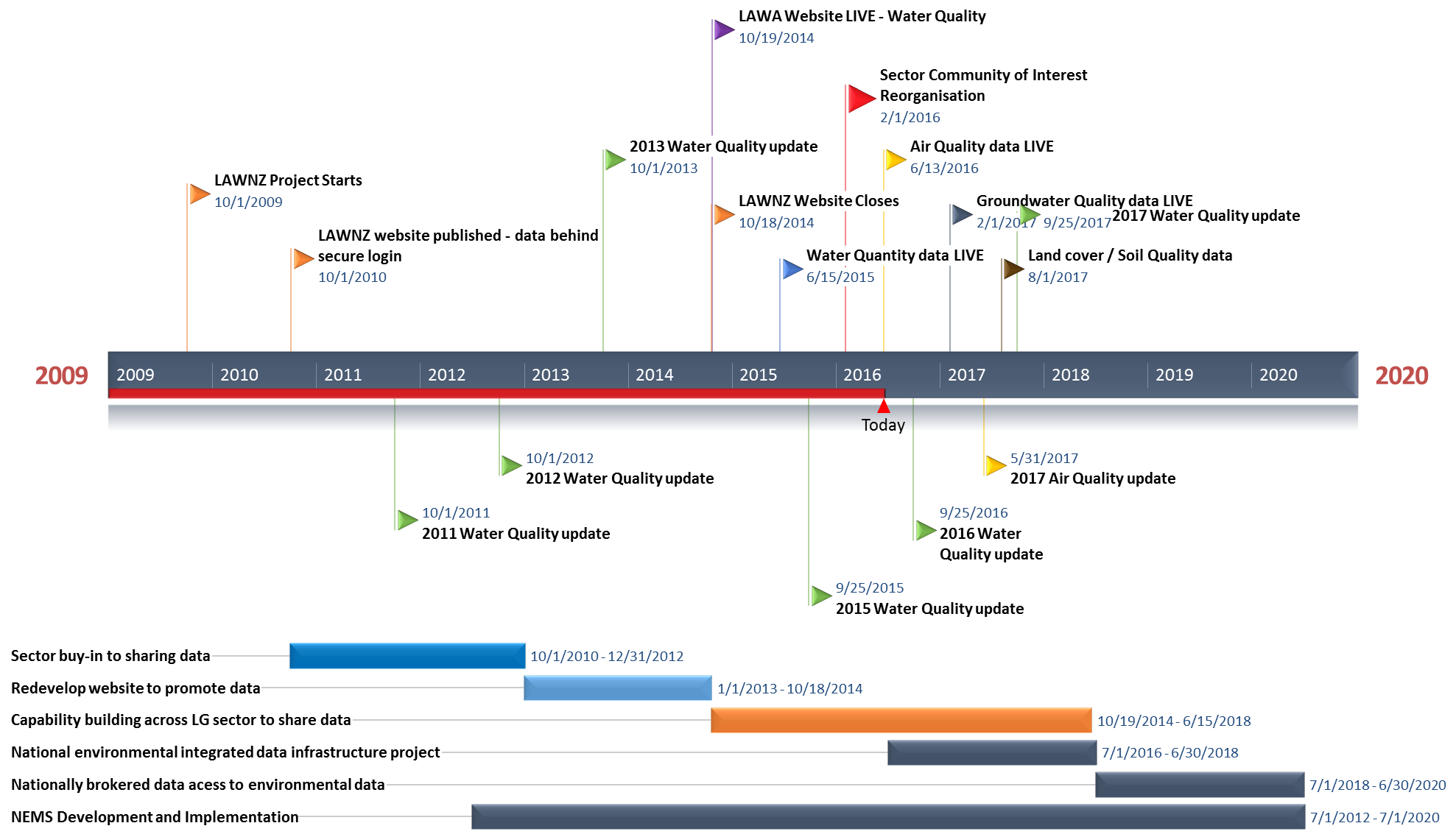 LAWA – Website on top of services
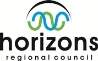 Federated infrastructure
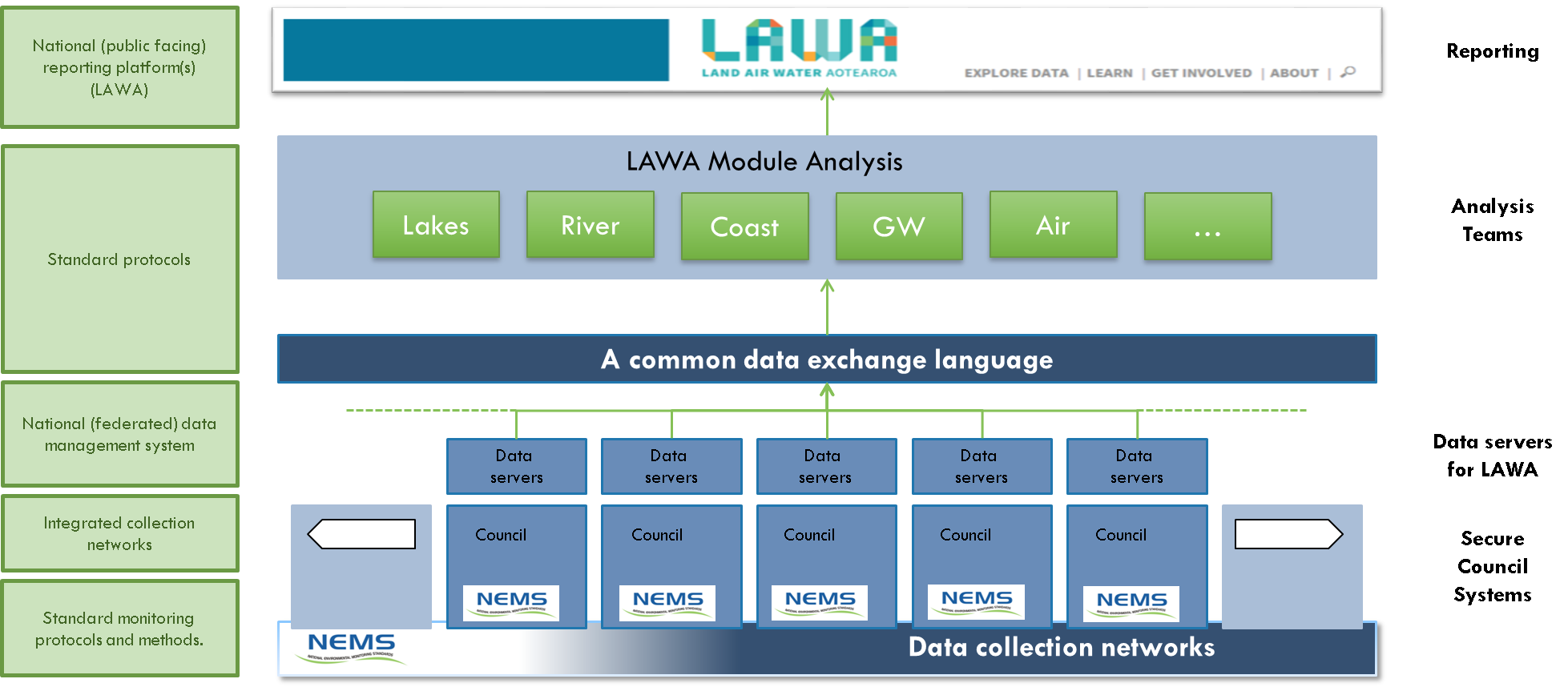 Products in use in regional sector
Hilltop (13)
Kisters (2)
Aquatic Informatics / 52 North (1)
ESRI (16)
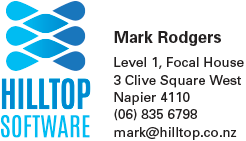 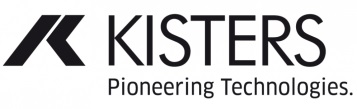 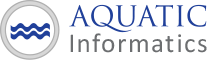 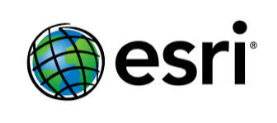 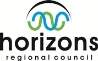 NZ data federation premise
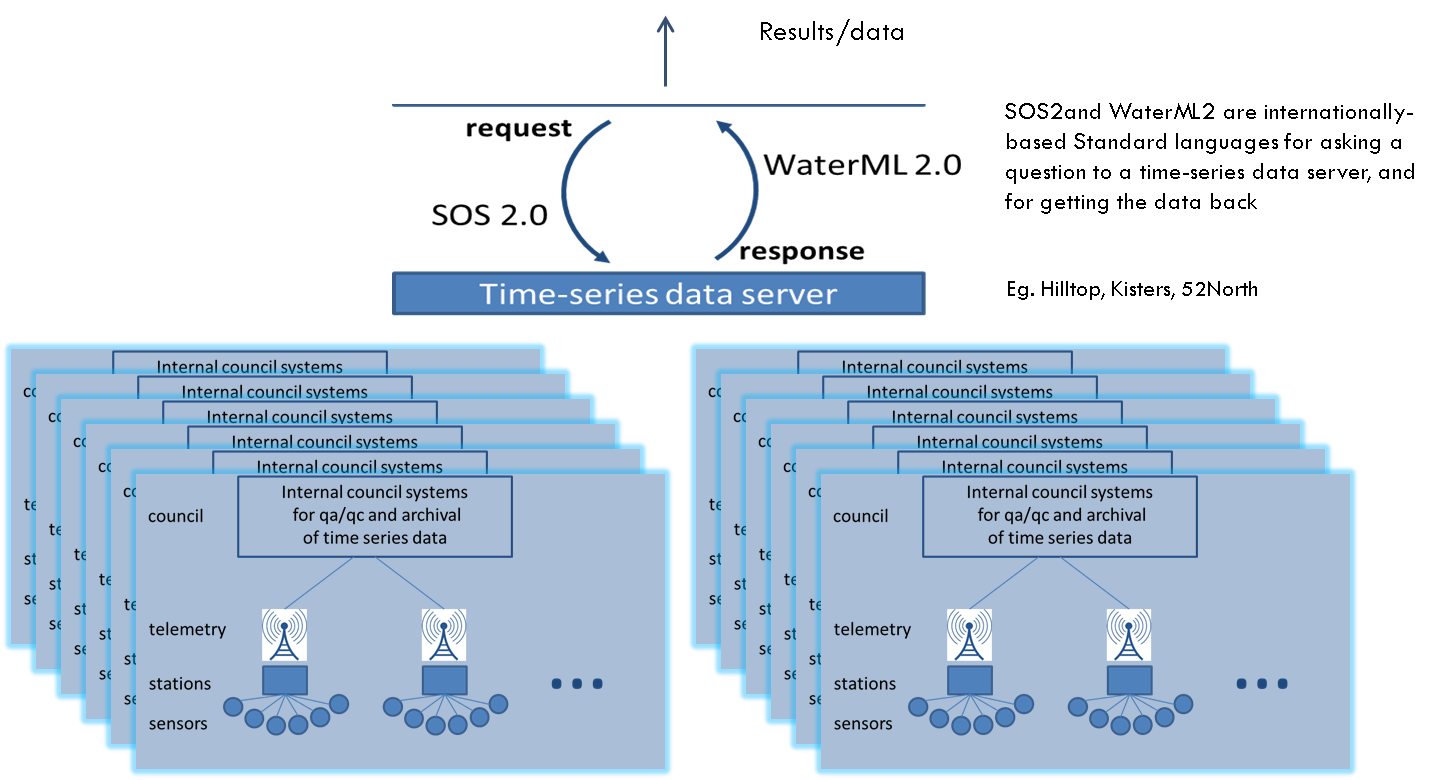 Limitations here
Constraints here – water quality
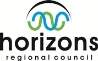 Land Air Water Aotearoa
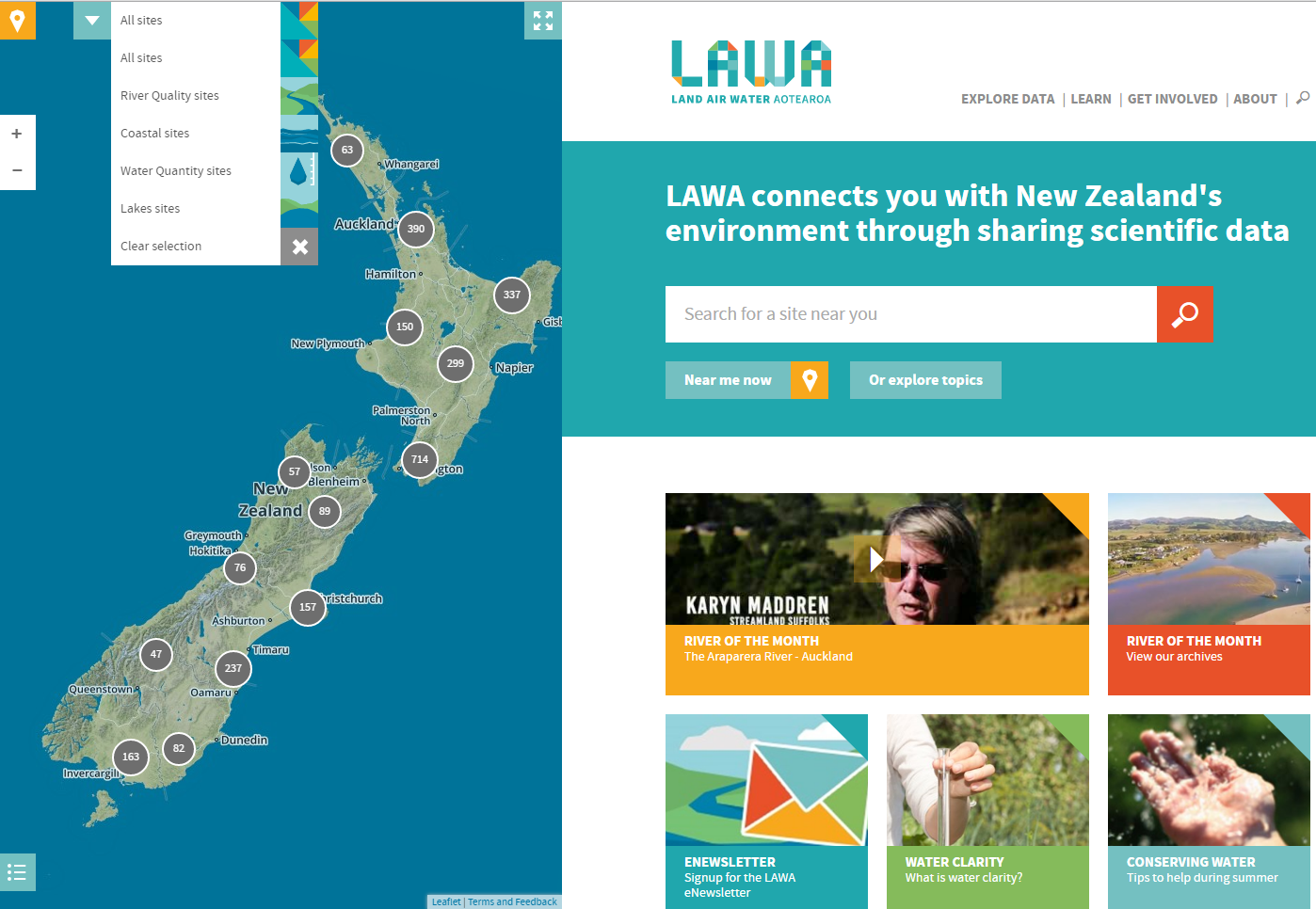 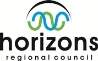